S   T   O   R   I   A      D   I      F   I   R   E   N   Z   E
1433
1492
1512
1527
I Repubblica fiornetina (COMUNE)
Signoria MEDICI
Cosimo I e
Lorenzo il Magnifico
II repubblica fiorentina
(Savonarola)
Signoria MEDICI
Giuliano e Lorenzo II
Breve repubblica
Segretario della II
Repubblica fiorentina
Ambascerie in Italia 
e all’estero (Francia, Germania)
Compone relazioni su missioni politiche, brevi scritti, lettere
Otium letterario
Discorsi sopra la prima deca di Tito Livio
Mandragola
Principe
Arte della
guerra
P. Lerza
1469
1527
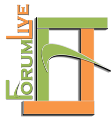 V  I  T  A    D  I    M  A  C  H  I  A  V  E  L  L  I